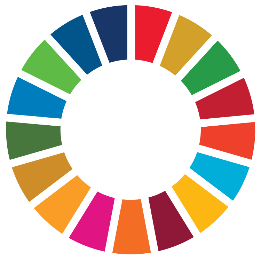 Mitos y realidades sobre la transversalización del enfoque de la Agenda 2030
[Speaker Notes: Buenas tardes a todas y todos. Es un gusto estar con ustedes en este evento sobre legislar con enfoque de Agenda 2030 

Para iniciar, nos pareció importante abordar algunos de los mitos que existen sobre la Agenda 2030 y los 17 Objetivos de Desarrollo Sostenible. 

Estos mitos pueden llegar a causar confusión sobre, por ejemplo el alcance de la Agenda 2030, su carácter universal y su compatibilidad con los contextos nacionales y locales de desarrollo, lo cual podría poner en riesgo las posibilidades de juntos contribuir al desarrollo sostenible]
Contextualización y priorización
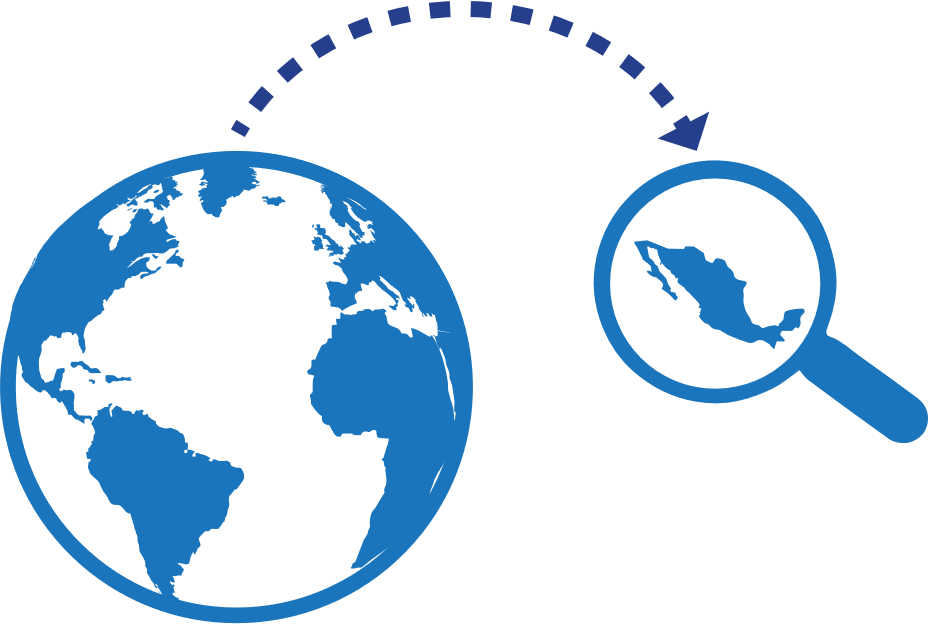 [Speaker Notes: El primer mito que queremos abordar con ustedes tiene que ver con los temas de contextualización y priorización de los objetivos y las metas para el desarrollo sostenible]
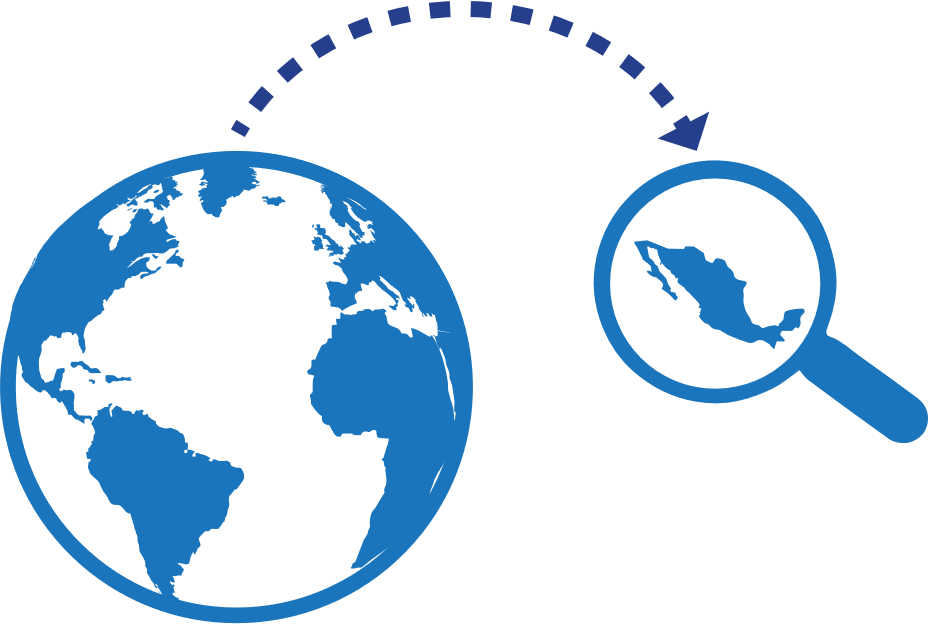 MITO
REALIDAD
Apela a una contextualización local
Es de carácter internacional y no se adapta al contexto local
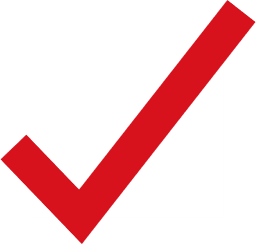 [Speaker Notes: Existe el mito de que la Agenda es de carácter internacional y no se adapta al contexto local.

REALIDAD: 
La realidad es que la Agenda 2030 toma en cuenta las diferentes realidades, capacidades y niveles de desarrollo de cada país y respeta sus políticas y prioridades nacionales y locales. 

De hecho, al ser una agenda con aspiraciones globales que requiere que cada gobierno fije sus propias metas nacionales, la Agenda 2030 permite armonizar consideraciones globales, nacionales y subnacionales para lograr un impacto coherente a través de diferentes ámbitos jurisdiccionales.

Además, no todas las metas deben ser adoptadas ni adaptadas por cada país, sino sólo aquéllas que sean pertinentes, prioritarias y relevantes para el contexto nacional y local. 

Esto destaca la importancia de la localización de la Agenda 2030 que se refiere al proceso de contextualización y atención a la medida de los retos que se presentan en cada contexto territorial.]
Integralidad
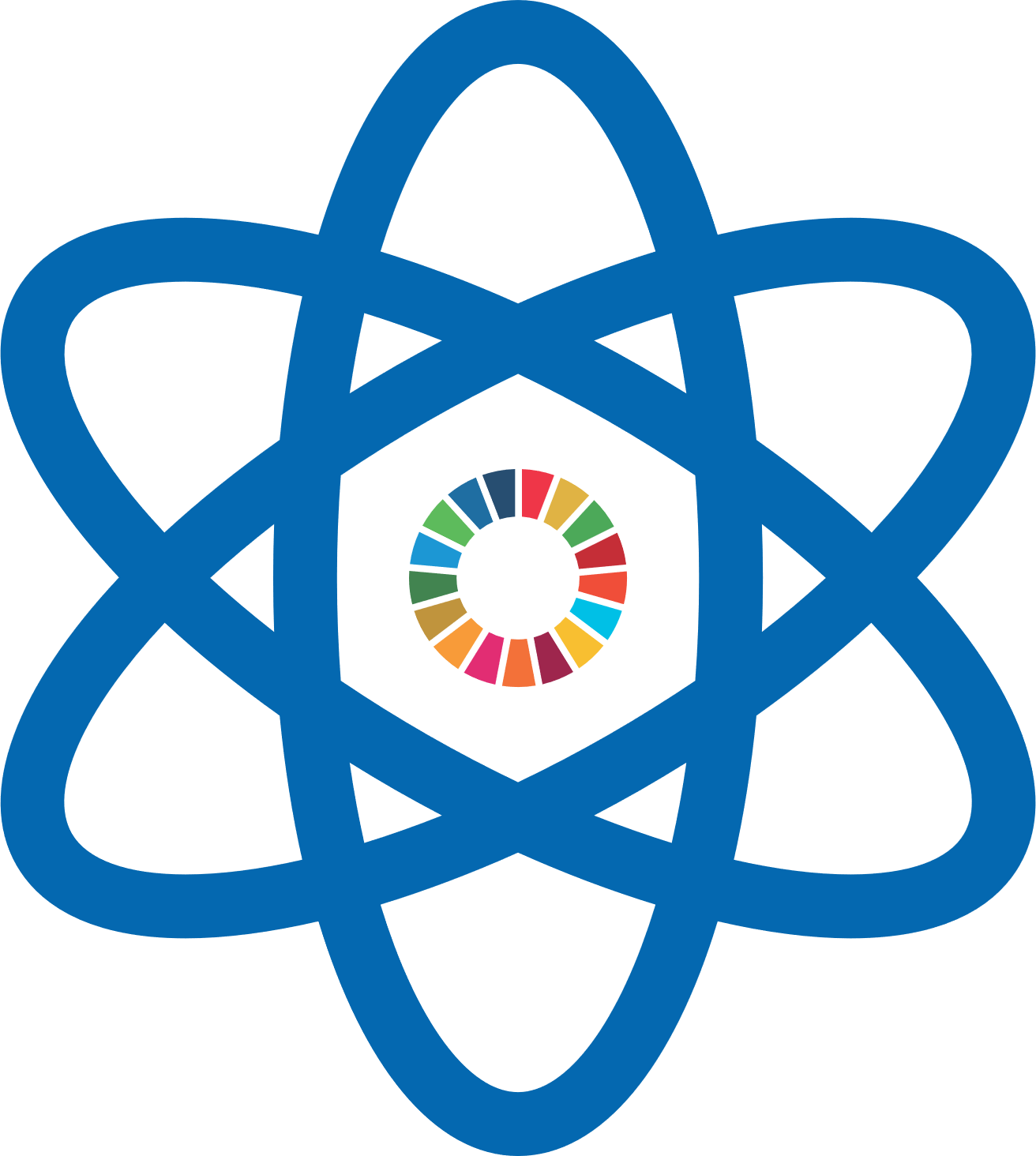 [Speaker Notes: El segundo mito tiene que ver con el tema de la integralidad del desarrollo sostenible.]
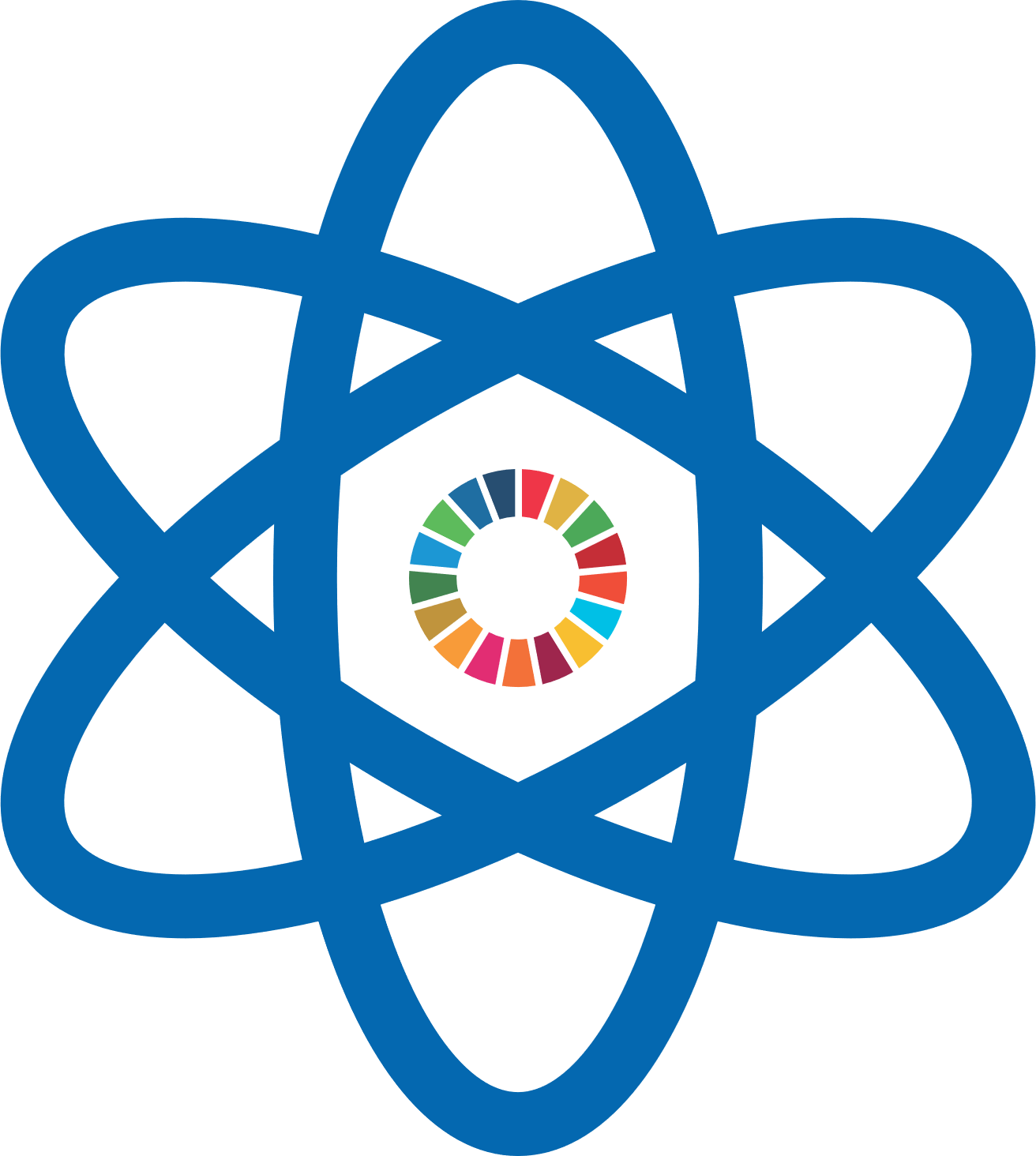 MITO
REALIDAD
Algunos desafíos de desarrollo nacionales y locales quedan excluidos de la Agenda 2030
Es una “Agenda para Todos”, que abarca objetivos para un desarrollo sostenible pleno
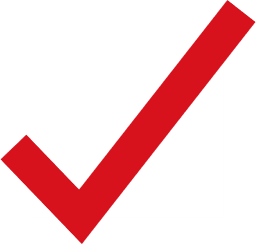 [Speaker Notes: Existe el mito de que: algunos desafíos de desarrollo nacionales y locales quedan excluidos de la Agenda 2030.

REALIDAD: 
La realidad es que la Agenda 2030 es una “Agenda para todas y todos”, que contempla los principales desafíos de las dimensiones del desarrollo sostenible de países como México, quien participó activamente en la definición de los contenidos de esta Agenda.

La Agenda 2030 concibe la integralidad como un principio básico para construir el desarrollo sostenible. Esto, supone armonizar la dimensión social, económica y ambiental en todas las acciones para el desarrollo sostenible.

Cabe destacar que, contrario a los Objetivos de Desarrollo del Milenio, la Agenda 2030 y sus 17 Objetivos de Desarrollo Sostenible presentan la singularidad de instar a todos los países, ya sean de ingresos altos, medios o bajos.]
Proceso de política pública
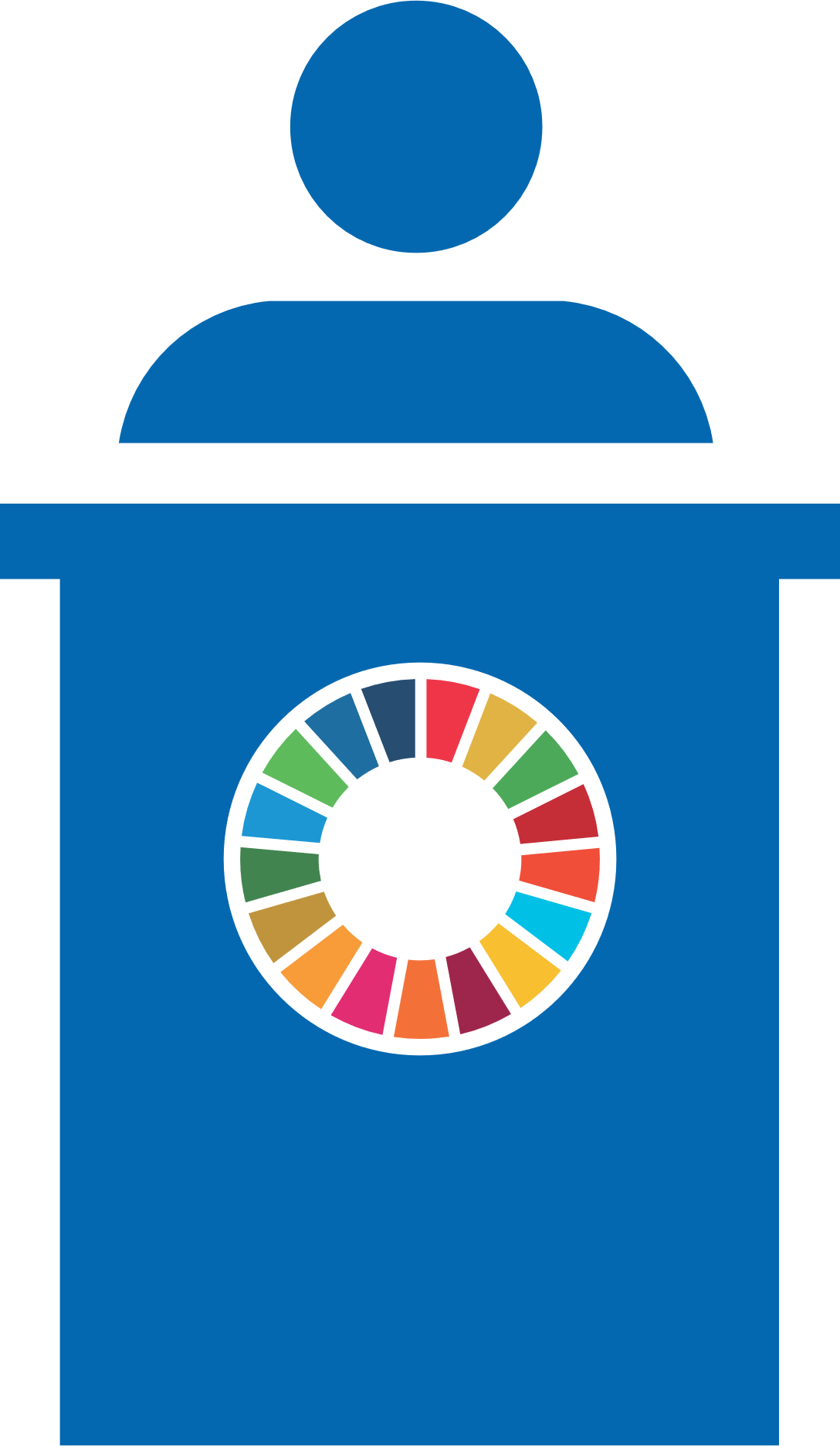 [Speaker Notes: El tercer mito tiene que ver con el tema con la inclusión de la Agenda 2030 en la política pública.]
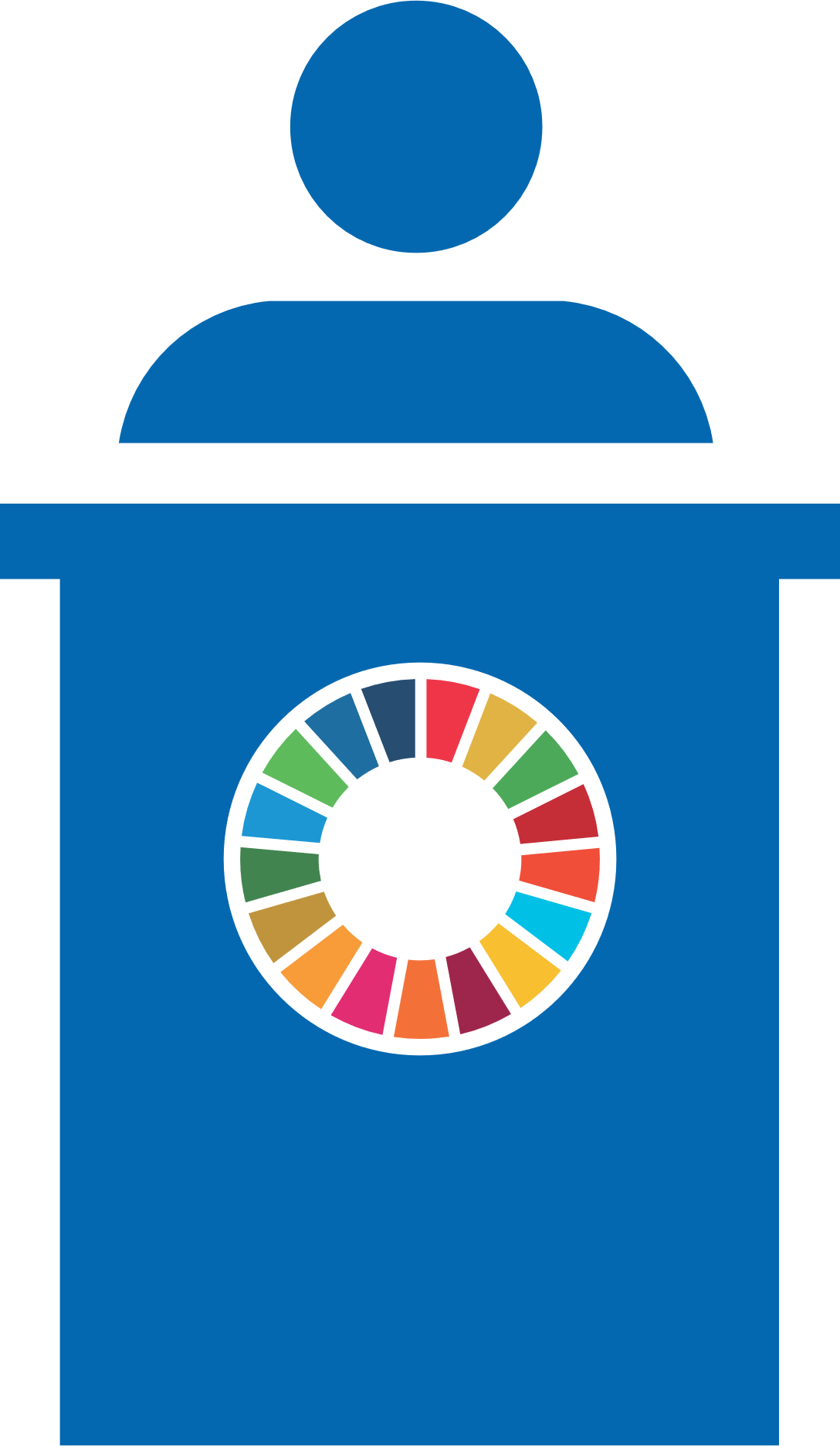 MITO
REALIDAD
El Enfoque de Agenda 2030 se incluye cuando una ley, plan o programa público ha sido diseñado
La transversalización de la Agenda implica incluirla en todo el proceso legislativo y en todo el ciclo de vida de un plan o programa público
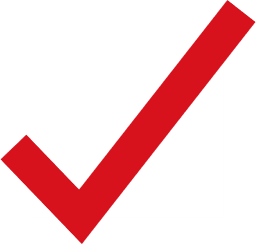 [Speaker Notes: Existe el mito de que: el Enfoque de Agenda 2030 se incluye cuando una ley, plan o programa público ha sido diseñado

REALIDAD: 
La realidad es que para integrar el Enfoque de Agenda 2030 se requiere transversalizar sus principales enfoques en cada uno de los pasos del proceso legislativo y en todo el ciclo de vida de los planes y programas públicos.

Para el Poder Legislativo, esto implica, por ejemplo, aplicar el Enfoque de Agenda 2030 en la elaboración y revisión de iniciativas de ley, en la revisión de los proyectos de presupuesto y en el monitoreo de la actividad gubernamental.]
Enfoque de Agenda 2030
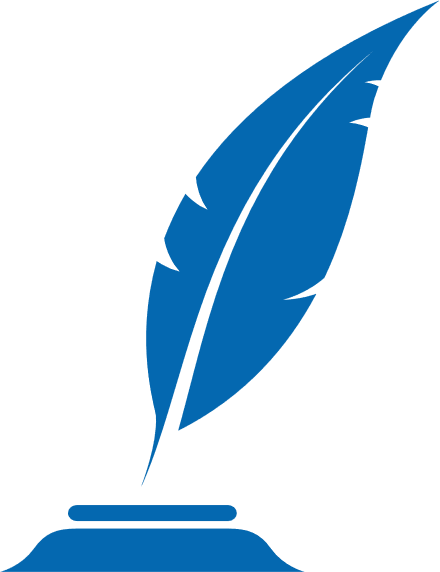 [Speaker Notes: El cuarto mito que queremos abordar con ustedes tiene que ver con la definición del término “Enfoque de Agenda 2030” o “Enfoque de desarrollo sostenible”]
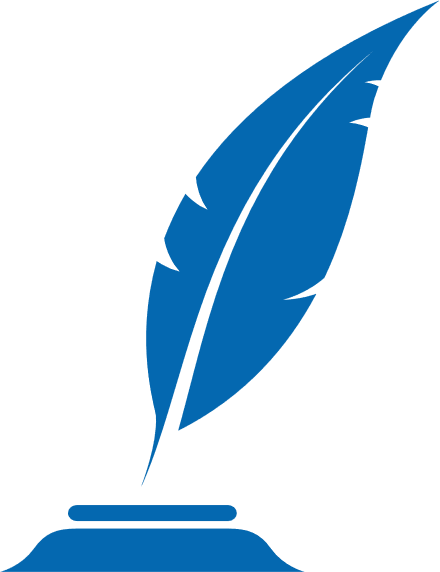 MITO
REALIDAD
Incluir el Enfoque de Agenda 2030 significa alinear los objetivos de un plan y programa público a los ODS
El Enfoque de Agenda 2030 es un instrumento metodológico para posicionar el desarrollo sostenible en el corazón de la planeación
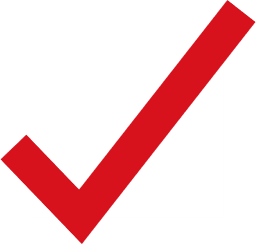 [Speaker Notes: Cuál es el mito: 
Que incluir el Enfoque de Agenda 2030 en la planeación y legislación significa alinear los objetivos de un plan o programa público o una ley a los ODS.
En realidad, la integración del enfoque de Agenda 2030 en los documentos de planeación va mucho más allá de la identificación de correspondencia entre los ejes estratégicos de los planes y programas públicos, y ODS y sus metas (a menudo referido como “alineación”). La integración del enfoque de Agenda 2030, implica incluir los siguientes componentes del desarrollo sostenible en la planeación. 

Estos son:
1. La integralidad del desarrollo sostenible que, tal como mencionado anteriormente, supone armonizar las tres dimensiones del desarrollo sostenible en todas las acciones proyectadas a futuro.

2. El enfoque de derechos humanos y género. La Agenda 2030 hace un claro llamado a “no dejar a nadie atrás” y erige elementos transversales a su implementación que implican garantizar el bienestar de las personas mediante cualquier iniciativa de política pública, con visión sostenible y considerar en primer lugar a las poblaciones más vulnerables. 

3. El tercer componente del Enfoque de Agenda 2030 tiene que ver con la Adaptación de su marco de resultados. La Agenda establece un marco de resultados complejo para el logro del desarrollo sostenible. Para su debida implementación, se requiere adaptarlo a los contextos locales, respetando y priorizando las condiciones y capacidades propias de cada territorio.

4. La medición de resultados con base en la evidencia. La Agenda 2030 reconoce que poder evidenciar resultados es fundamental para dar seguimiento y cumplir con las metas de desarrollo. Implica usar datos sólidos para la toma de decisiones, facilitando de esta manera la rendición de cuentas. El adecuado uso de evidencia nos permite además identificar qué grupos se encuentran en
situación de exclusión o discriminación y diseñar políticas que buscan cerrar estas brechas. 

5. Ciclo de vida. La Agenda 2030 busca lograr un desarrollo que beneficia a todas las personas, independientemente de su edad. Esto implica, por ejemplo promover oportunidades de aprendizaje durante toda la vida (ODS 4), así como garantizar una vida sana para todas y todos en todas las edades (ODS 3).

6. Solidaridad intergeneracional. La Agenda busca lograr un desarrollo que da respuesta a los grandes desafíos a los que nos enfrentamos actualmente, sin comprometer la capacidad de las futuras generaciones para satisfacer sus propias necesidades.]
Temporalidad
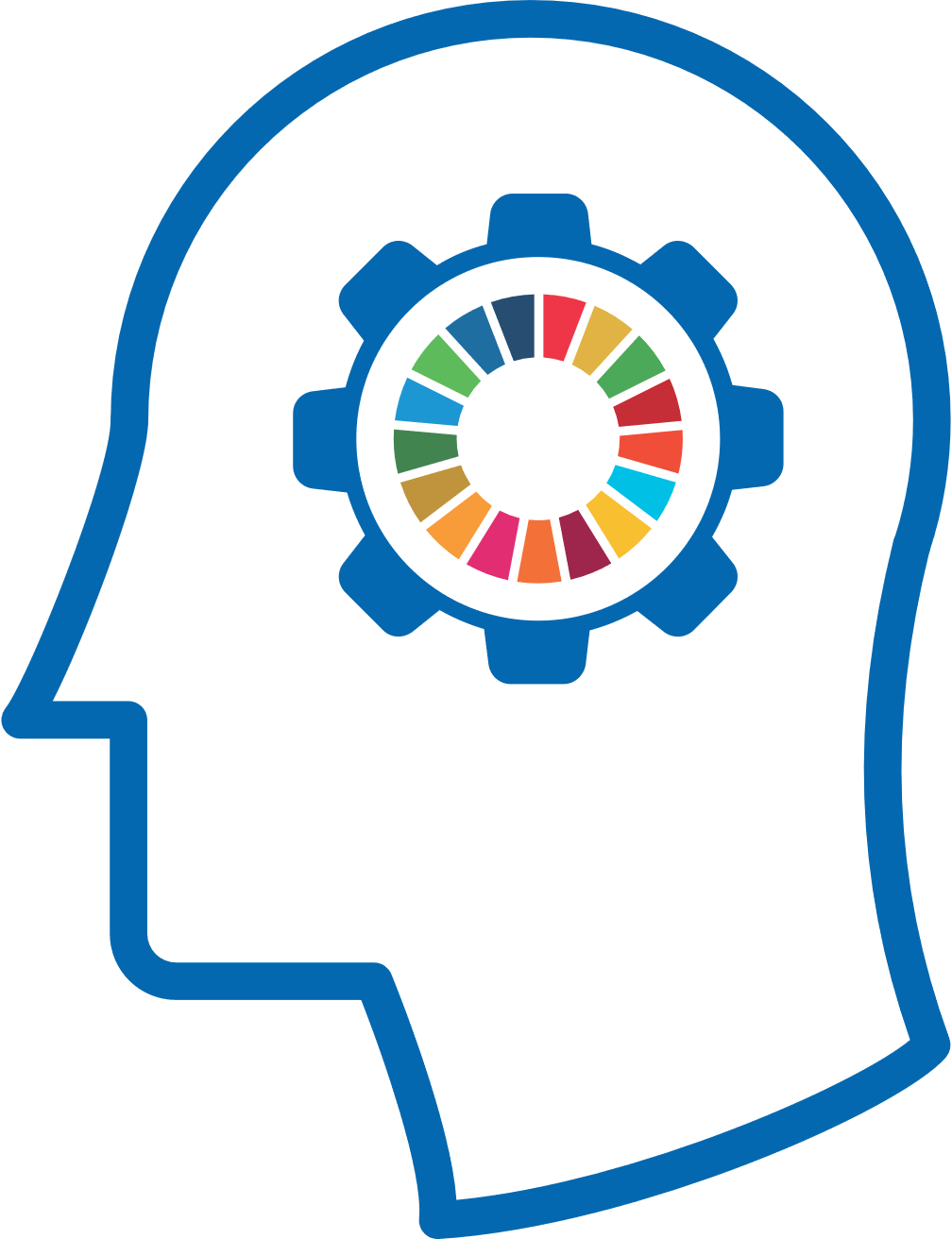 [Speaker Notes: El quinto mito tiene que ver con la temporalidad de la Agenda 2030]
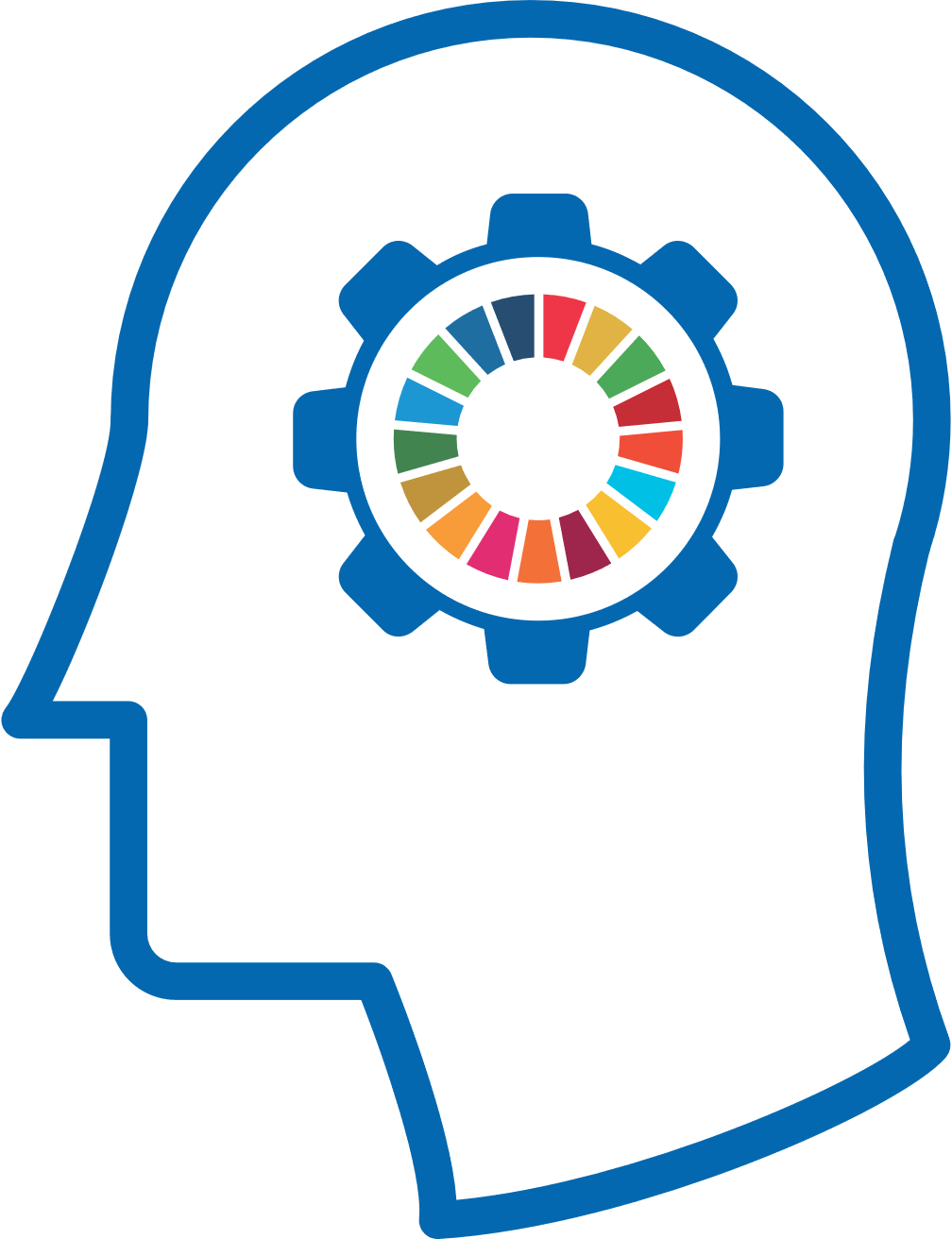 MITO
REALIDAD
Sólo tiene que ver con planes y programas de largo plazo
El desarrollo sostenible tiene que ser el fin y el medio de cualquier nivel jerárquico de la planeación
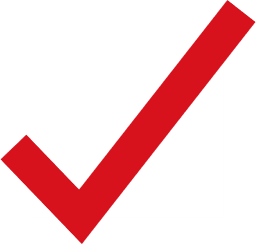 [Speaker Notes: Existe el mito de que el horizonte de tiempo del Enfoque de Agenda 2030 sólo se puede llevar a cabo en instrumentos estratégicos, de largo plazo.

REALIDAD: 
Cuál es la realidad? 

El horizonte de tiempo de la Agenda 2030 se puede llevar a cabo en instrumentos estratégicos, de largo plazo, pero también en programas y proyectos con un plazo menor. 

Además, sin bien esta agenda para el desarrollo sostenible propone 17 objetivos a alcanzar para el 2030, varias metas de la Agenda 2030 tienen un horizonte más corto. Por ejemplo, 
Meta 8.6. dice “De aquí a 2020, reducir considerablemente la proporción de jóvenes que no están empleados y no cursan estudios ni reciben capacitación” 
Meta 14.1 dice “De aquí a 2025, prevenir y reducir significativamente la contaminación marina de todo tipo”]
Participación de todas y todos
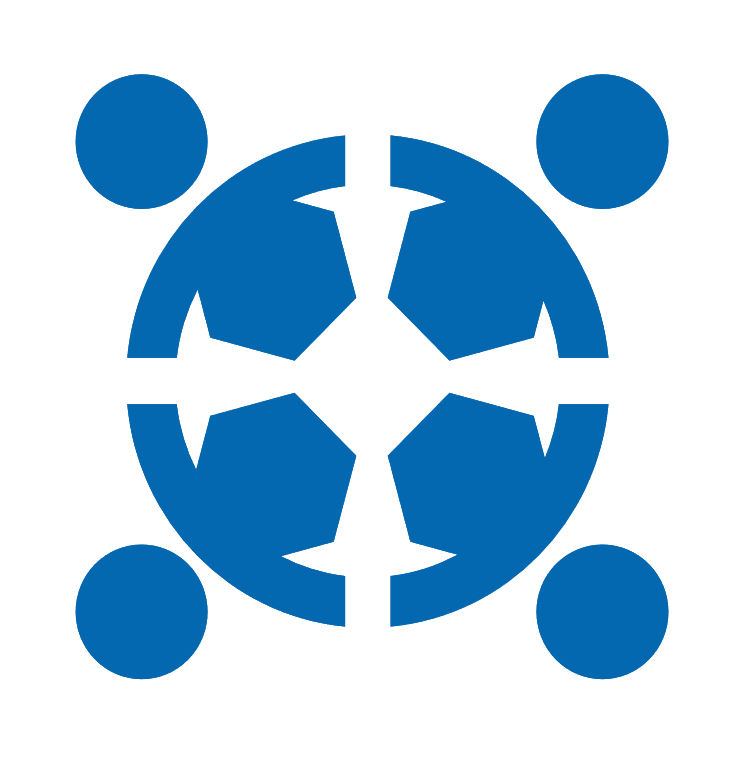 [Speaker Notes: El sexto y último mito que quisiéramos abordar con ustedes antes de pasar a la presentación detallada de la Agenda 2030 y de su principios, tiene que ver con el tema de participación plural.]
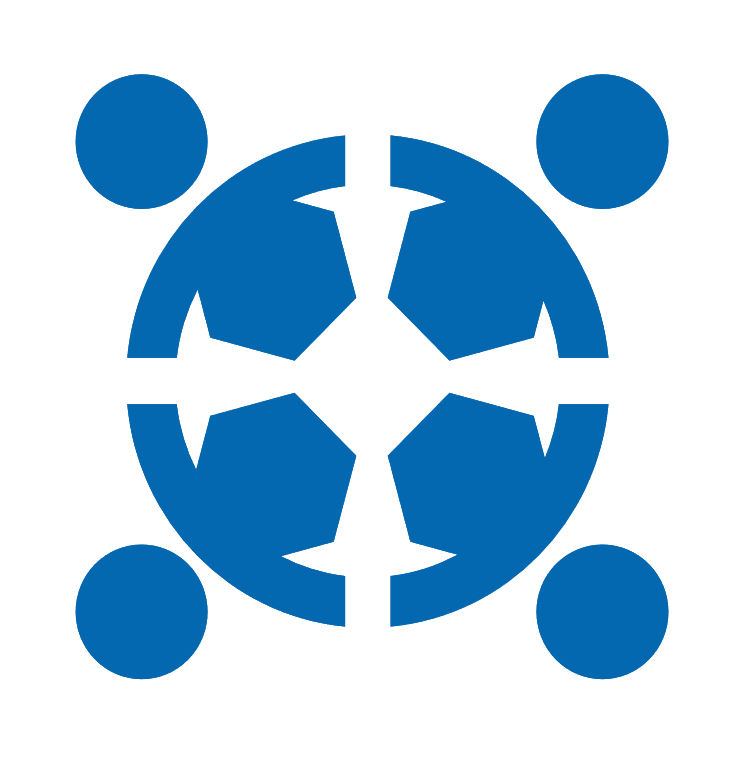 MITO
REALIDAD
Es sólo para los gobiernos
El desarrollo sostenible no se puede conseguir sin la participación y el compromiso de todos los sectores de la población
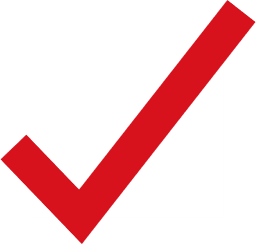 [Speaker Notes: Muchos dicen que la Agenda 2030 es sólo para los gobiernos

En realidad, la Agenda 2030 enfatiza sobre la importancia de trabajar desde las diversas trincheras por alcanzar resultados para todas y todos y “no dejar a nadie atrás”. 

Se considera que el cumplimiento de los 17 ODS será posible únicamente si existe una activa participación tanto de los gobiernos nacional y subnacional, como de la sociedad civil, el sector privado, la academia y de los organismos e instituciones internacionales. 

Esto requiere la construcción de alianzas multiactor que colocan a las personas y al planeta en el centro de las políticas públicas en los ámbitos local, nacional, regional y global.]
[Speaker Notes: Muchas gracias!]